Opening the Black Box of Interaction in Visualization
Hans-Jörg Schulz1, Tatiana v. Landesberger2, Dominikus Baur3
VIS Tutorial 2014
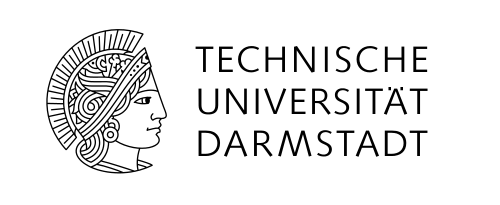 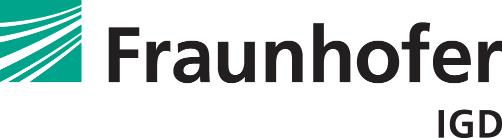 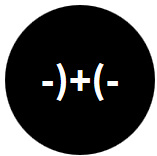 D       .MINIK.US
Fraunhofer IGD, Rostock, Germany 
TU Darmstadt, Darmstadt, Germany
Dominikus Baur Interfacery
Part II:Interaction Architecture
Speaker: Hans-Jörg Schulz
VIS Tutorial: Opening the Black Box of Interaction in Visualization – H.-J. Schulz, T. v. Landesberger, D. Baur
2
Interaction Architecture


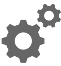 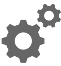 

VIS Tutorial: Opening the Black Box of Interaction in Visualization – H.-J. Schulz, T. v. Landesberger, D. Baur
3
Interaction Architecture
What happens between the computer receives an input and sends off an output?

Designer’s Perspective – Interaction Models (UML, UAN,…)
User’s Perspective – History and Interruption Management
Software Engineer’s Perspective – Patterns for Interactive Software (MVC, DCI,…)
VIS Tutorial: Opening the Black Box of Interaction in Visualization – H.-J. Schulz, T. v. Landesberger, D. Baur
4
Designer’s Perspective
Interaction Models
5
Vis Tutorial: Opening the Black Box of Interaction in Visualization – H.-J. Schulz, T. v. Landesberger, D. Baur
Interaction Models
Why do we need to model interaction?

to capture requirements (when the user does this, then the system should do that)
to develop by
to evaluate against
to build workflows for passing on interaction knowledge and providing user guidance
to automatically generate UIs
6
Vis Tutorial: Opening the Black Box of Interaction in Visualization – H.-J. Schulz, T. v. Landesberger, D. Baur
Types of Interaction Models
What is modeled?

Extent: Single Action or whole Workflow
Granularity: Concrete Events or General Task
7
Vis Tutorial: Opening the Black Box of Interaction in Visualization – H.-J. Schulz, T. v. Landesberger, D. Baur
EXTENT
…
ACTIVITY
TASK
INTERACTION 1
INTERACTION n
GRANULARITY
ACTION
COMPUTATION
REACTION
ACTION
COMPUTATION
REACTION
E1
En
01
0n
M
R
E1
En
01
0n
M
R
Events
Mapping/Rendering
Operations
Events
Mapping/Rendering
Operations
…
8
Vis Tutorial: Opening the Black Box of Interaction in Visualization – H.-J. Schulz, T. v. Landesberger, D. Baur
Types of Interaction Models
What is modeled?

Extent: Single Action or whole Workflow
Granularity: Concrete Events or General Task

How is it modeled?

Diagrammatically: Sequence/Activity Diagram
Symbolically: Notations
9
Vis Tutorial: Opening the Black Box of Interaction in Visualization – H.-J. Schulz, T. v. Landesberger, D. Baur
Diagrammatic Models (UML)
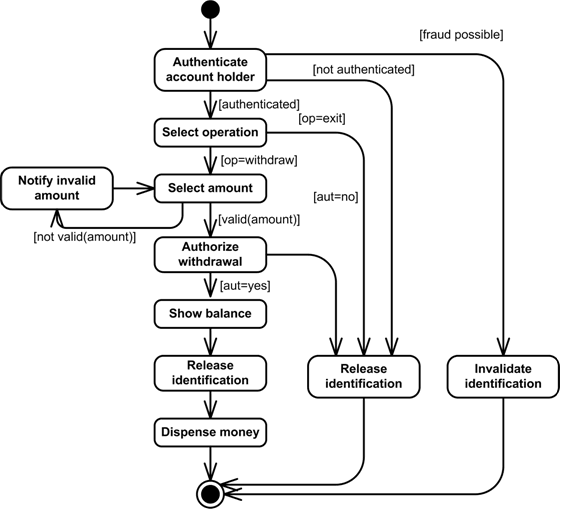 Activity Diagrams

State/Transition Diagram
Models the logicalflow (of interaction)
Focus on which activitiescan be performed inwhich order and underwhich constraints […]
Overview character-> shows the whole flow
Image taken from Garcia et al. 2003
10
Vis Tutorial: Opening the Black Box of Interaction in Visualization – H.-J. Schulz, T. v. Landesberger, D. Baur
Diagrammatic Models (UML)
Sequence Diagrams

Lifeline Diagram
Models interactionbetween componentsas event sequences
Each sequence can beseen as a path throughthe activity diagram
Detail character-> shows one flow
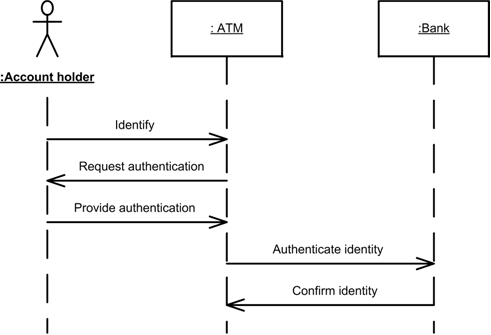 TIME
Image taken from Garcia et al. 2003
11
Vis Tutorial: Opening the Black Box of Interaction in Visualization – H.-J. Schulz, T. v. Landesberger, D. Baur
Diagrammatic Models (UML)
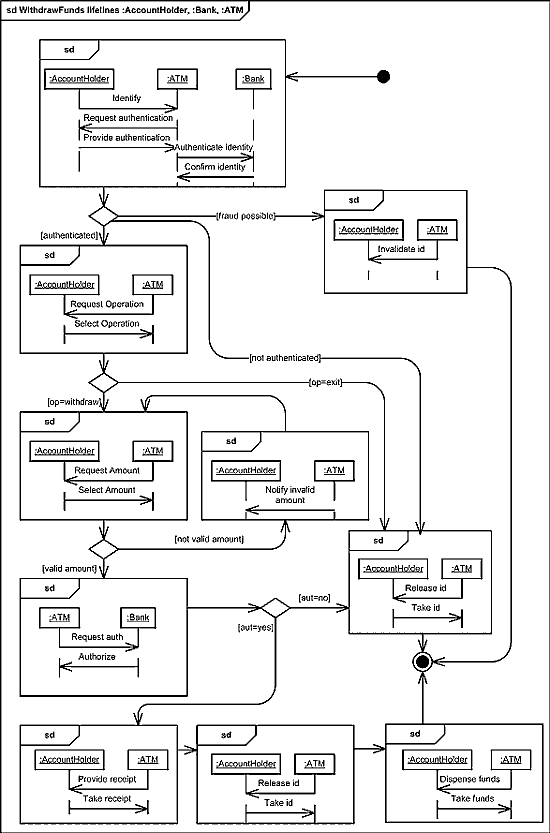 Interaction OverviewDiagrams
Nested/Compounded Diagram
Combines Activity and SequenceDiagrams by embedding interactionfor each activity 
Compartmentalization ofSequence Diagram
Overview & Detail charactercombined -> somewhat crowded
Image taken from Garcia et al. 2003
12
Vis Tutorial: Opening the Black Box of Interaction in Visualization – H.-J. Schulz, T. v. Landesberger, D. Baur
Symbolic Models
Notations (Task Design Space)
Design Dimensions
Exploratory Analysishypothesis generation through undirected search

Confirmatory Analysishypothesis testing through directed search

Presentationcommunication of confirmed analysis results
WHY?
GOAL
HOW?
Design Choices
WHAT?
WHERE?
adapted from Schulz et al. 2013
13
Vis Tutorial: Opening the Black Box of Interaction in Visualization – H.-J. Schulz, T. v. Landesberger, D. Baur
Symbolic Models
Notations (Task Design Space)
Design Dimensions
Navigationchanges the scope or granularity of the data

(Re-)organizationadjusts the data by reducingor enriching it

Relationputs data in context by seeking similarities or differences
WHY?
GOAL
HOW?
MEANS
Design Choices
WHAT?
WHERE?
adapted from Schulz et al. 2013
14
Vis Tutorial: Opening the Black Box of Interaction in Visualization – H.-J. Schulz, T. v. Landesberger, D. Baur
Symbolic Models
Notations (Task Design Space)
Design Dimensions
Low-level Characteristicsobservations about data objects and data values	visual literacy

High-level Characteristicscomplex patterns in the data	visual analysis
WHY?
GOAL
HOW?
MEANS
Design Choices
WHAT?
CHARACTERISTICS
WHERE?
adapted from Schulz et al. 2013
15
Vis Tutorial: Opening the Black Box of Interaction in Visualization – H.-J. Schulz, T. v. Landesberger, D. Baur
Symbolic Models
Notations (Task Design Space)
Design Dimensions
Attribute Relationslinking data objects to their attribute values – in particular:

Temporal Relations
Spatial Relations

Structural Relationslinking data objects witheach other
WHY?
GOAL
HOW?
MEANS
Design Choices
WHAT?
CHARACTERISTICS
WHERE?
TARGET
adapted from Schulz et al. 2013
16
Vis Tutorial: Opening the Black Box of Interaction in Visualization – H.-J. Schulz, T. v. Landesberger, D. Baur
Symbolic Models
Notations (Task Design Space)
Design Dimensions
Single Instancefor highlighting details

Multiple Instancesfor showing data in context

All Instancesfor getting a complete overview
WHY?
GOAL
HOW?
MEANS
Design Choices
WHAT?
CHARACTERISTICS
WHERE?
TARGET
CARDINALITY
adapted from Schulz et al. 2013
17
Vis Tutorial: Opening the Black Box of Interaction in Visualization – H.-J. Schulz, T. v. Landesberger, D. Baur
Symbolic Models
Notations (Task Design Space)
Example: undirected search for a trend among all available temperature attribute values
(exploration, navigation(search), high-level(trend), attribute(temperature), all)
High-Level
Presentation
Relation
Structure
All
adapted from Schulz et al. 2013
Confirmation
(Re-)organization
Multiple
Exploration
Navigation
Attributes
Low-Level
Single
GOAL
CARDINALITY
MEANS
CHARACTERISTICS
TARGET
18
Vis Tutorial: Opening the Black Box of Interaction in Visualization – H.-J. Schulz, T. v. Landesberger, D. Baur
Symbolic Models
Notations (Task Design Space)
Example: undirected search for a trend among all available temperature attribute values
(exploration, navigation(search), high-level(trend), attribute(temperature), all)
High-Level
Presentation
Relation
Structure
All
adapted from Schulz et al. 2013
Confirmation
(Re-)organization
Multiple
Exploration
Navigation
Attributes
Low-Level
Single
GOAL
CARDINALITY
MEANS
CHARACTERISTICS
TARGET
19
Vis Tutorial: Opening the Black Box of Interaction in Visualization – H.-J. Schulz, T. v. Landesberger, D. Baur
Symbolic Models
Notations (Task Design Space)
Example: undirected search for a trend among all available temperature attribute values
(exploration, navigation(search), high-level(trend), attribute(temperature), all)
High-Level
Presentation
Relation
Structure
All
adapted from Schulz et al. 2013
Confirmation
(Re-)organization
Multiple
Exploration
Navigation
Attributes
Low-Level
Single
GOAL
CARDINALITY
MEANS
CHARACTERISTICS
TARGET
20
Vis Tutorial: Opening the Black Box of Interaction in Visualization – H.-J. Schulz, T. v. Landesberger, D. Baur
Symbolic Models
Notations (Task Design Space)
Example: undirected search for a trend among all available temperature attribute values
(exploration, navigation(search), high-level(trend), attribute(temperature), all)
High-Level
Presentation
Relation
Structure
All
adapted from Schulz et al. 2013
Confirmation
(Re-)organization
Multiple
Exploration
Navigation
Attributes
Low-Level
Single
GOAL
CARDINALITY
MEANS
CHARACTERISTICS
TARGET
21
Vis Tutorial: Opening the Black Box of Interaction in Visualization – H.-J. Schulz, T. v. Landesberger, D. Baur
Symbolic Models
Notations (Task Design Space)
Example: undirected search for a trend among all available temperature attribute values
(exploration, navigation(search), high-level(trend), attribute(temperature), all)
High-Level
Presentation
Relation
Structure
All
adapted from Schulz et al. 2013
Confirmation
(Re-)organization
Multiple
Exploration
Navigation
Attributes
Low-Level
Single
GOAL
CARDINALITY
MEANS
CHARACTERISTICS
TARGET
22
Vis Tutorial: Opening the Black Box of Interaction in Visualization – H.-J. Schulz, T. v. Landesberger, D. Baur
Symbolic Models
Notations (Task Design Space)
Example: undirected search for a trend among all available temperature attribute values
(exploration, navigation(search), high-level(trend), attribute(temperature), all)
High-Level
Presentation
Relation
Structure
All
adapted from Schulz et al. 2013
Confirmation
(Re-)organization
Multiple
Exploration
Navigation
Attributes
Low-Level
Single
GOAL
CARDINALITY
MEANS
CHARACTERISTICS
TARGET
23
Vis Tutorial: Opening the Black Box of Interaction in Visualization – H.-J. Schulz, T. v. Landesberger, D. Baur
Symbolic Models
Notations (Task Design Space)               – Domain-Specific Examples
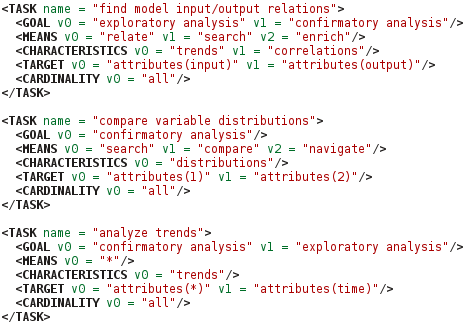 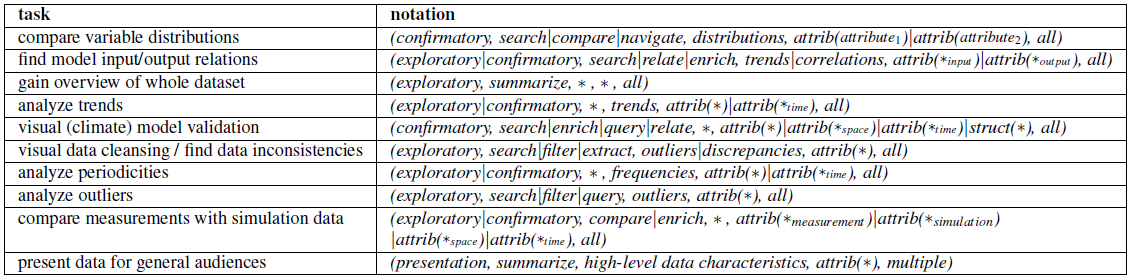 [Schulz et al. 2013]
24
Vis Tutorial: Opening the Black Box of Interaction in Visualization – H.-J. Schulz, T. v. Landesberger, D. Baur
Symbolic Models
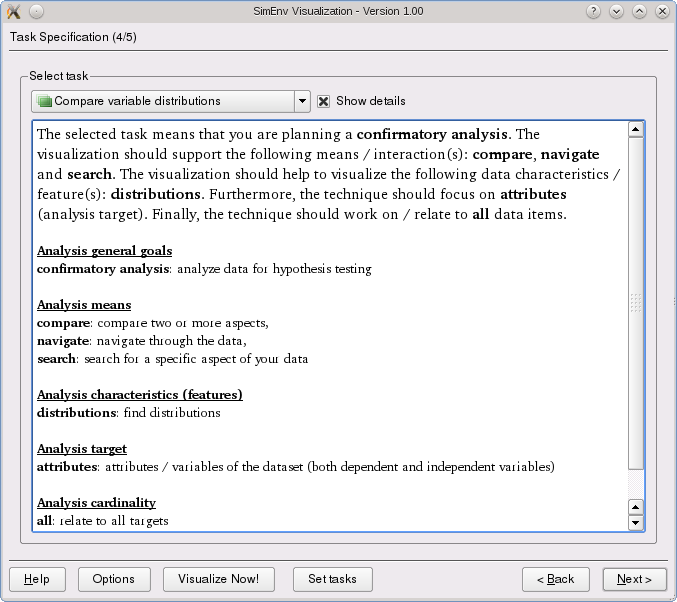 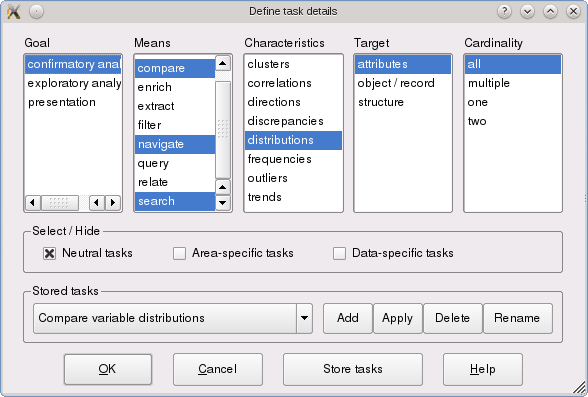 [Schulz et al. 2013]
25
Vis Tutorial: Opening the Black Box of Interaction in Visualization – H.-J. Schulz, T. v. Landesberger, D. Baur
Symbolic Models
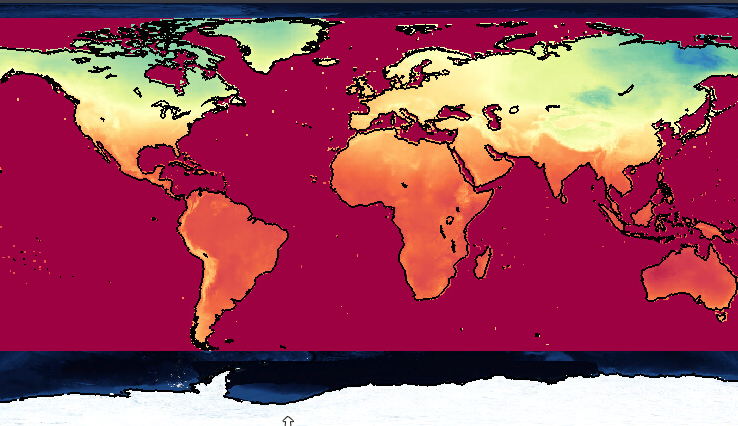 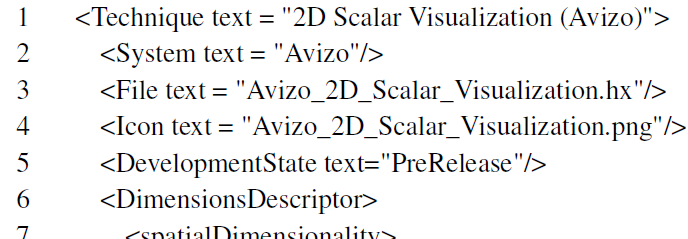 [Schulz et al. 2013]
26
Vis Tutorial: Opening the Black Box of Interaction in Visualization – H.-J. Schulz, T. v. Landesberger, D. Baur
Symbolic Models
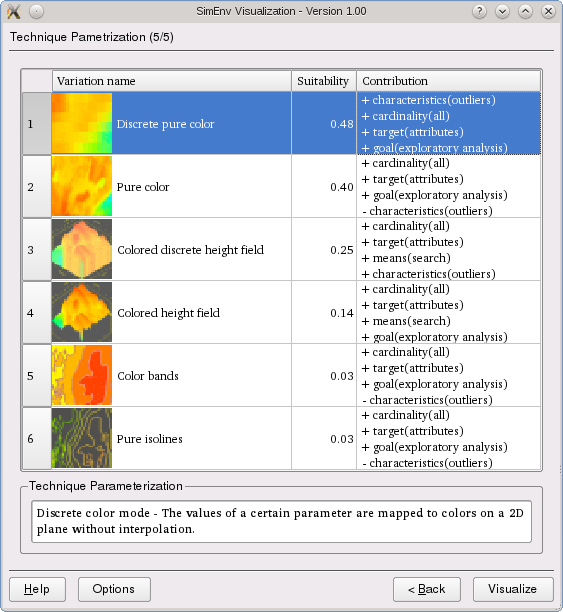 [Schulz et al. 2013]
27
Vis Tutorial: Opening the Black Box of Interaction in Visualization – H.-J. Schulz, T. v. Landesberger, D. Baur
Symbolic Models
Notations (UAN – User Action Notation)
FEEDBACK
ACTION
~	move cursor
Xv	depress button “X”
X^	release button “X”
Xv^	click button “X”
(  )	grouping of actions
*	performed 0 or more times
+	performed 1 or more times
{  }	enclosed action is optional
¥	for all
!	    highlight object
-!	    dehighlight object
!-!	    blink object
(!-!)n	    blink object n times
X > ~	    object follows cursor
@x,y	    at point x,y
display(X)	    show object X
erase(X)	    hide object X
outline(X)    outline object X
adapted from [Hartson et al. 1990]
And some more…
28
Vis Tutorial: Opening the Black Box of Interaction in Visualization – H.-J. Schulz, T. v. Landesberger, D. Baur
Symbolic Models
Notations (UAN – User Action Notation)
adapted from [Hartson et al. 1990]
29
Vis Tutorial: Opening the Black Box of Interaction in Visualization – H.-J. Schulz, T. v. Landesberger, D. Baur
Combining the What and the How
We can use these diagrams (and notations) on all levels of granularity!
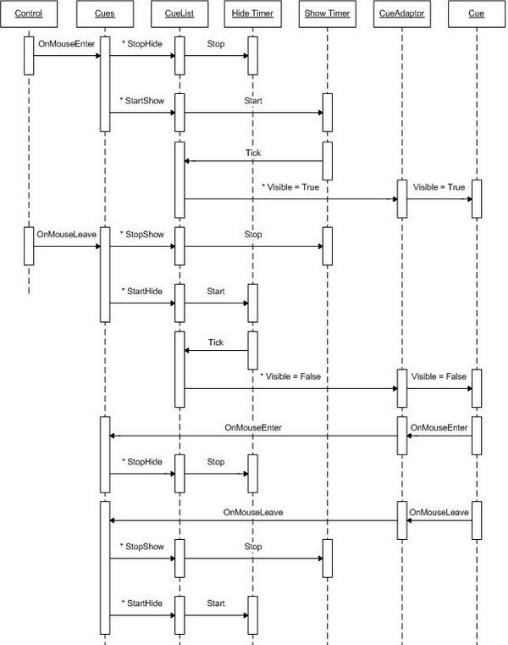 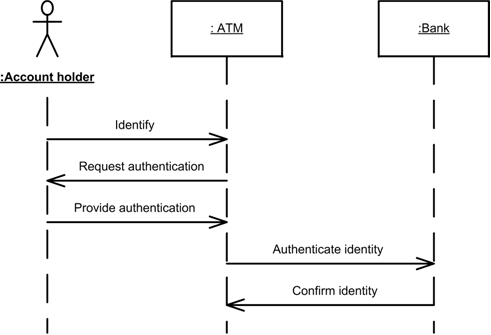 Image source Mark Belton 2006,http://www.codeproject.com/Articles/13027/
Image taken from Garcia et al. 2005
30
Vis Tutorial: Opening the Black Box of Interaction in Visualization – H.-J. Schulz, T. v. Landesberger, D. Baur
Combining the What and the How
Example 1: An Extended Infovis Pipeline
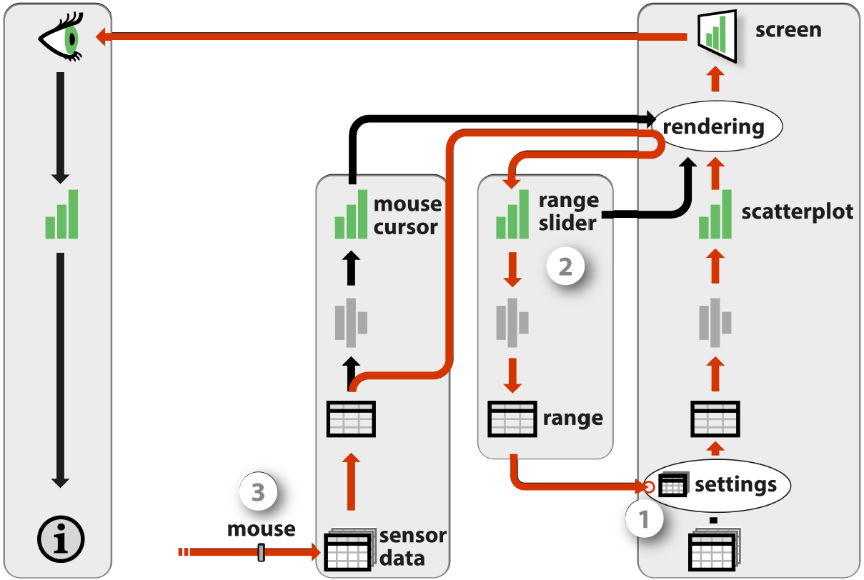 Source: [Jansen + Dragicevic 2013]
31
Vis Tutorial: Opening the Black Box of Interaction in Visualization – H.-J. Schulz, T. v. Landesberger, D. Baur
Combining the What and the How
Example 1: An Extended Infovis Pipeline
INTERACTION 1
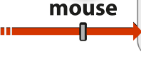 ACTION
COMPUTATION
REACTION
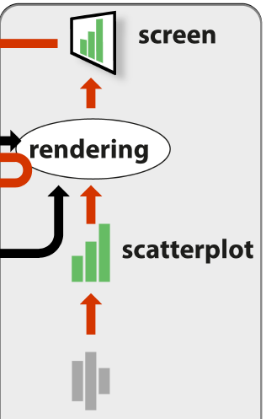 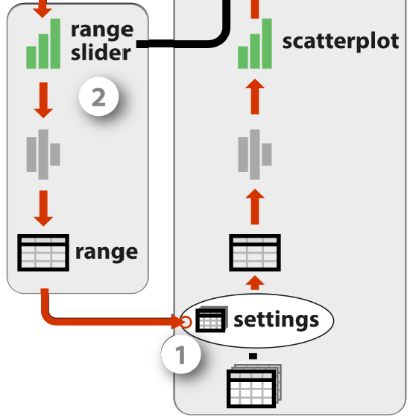 E1
En
01
0n
M
R
32
Vis Tutorial: Opening the Black Box of Interaction in Visualization – H.-J. Schulz, T. v. Landesberger, D. Baur
Combining the What and the How
Example 2: Multilevel Interaction Model
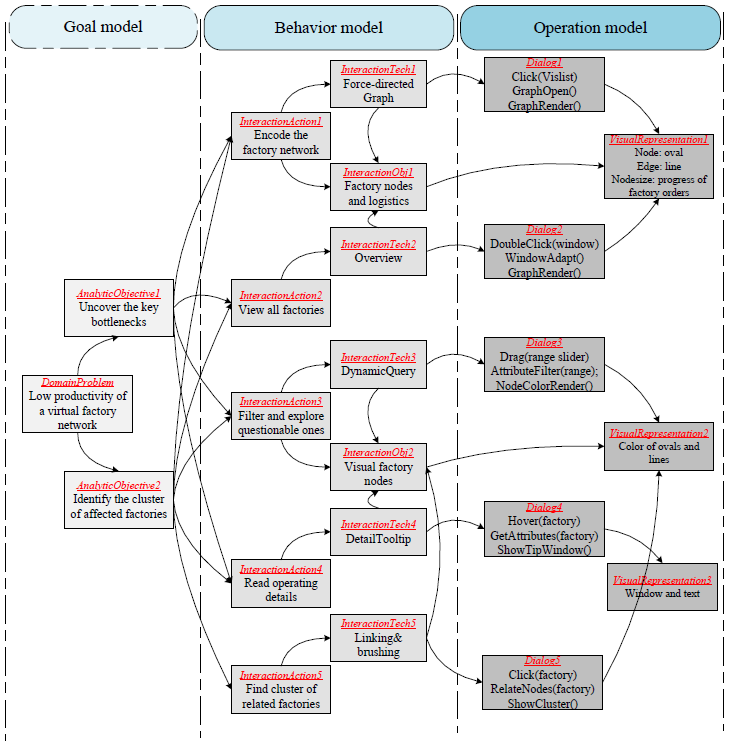 Source: [Ren et al. 2013]
33
Vis Tutorial: Opening the Black Box of Interaction in Visualization – H.-J. Schulz, T. v. Landesberger, D. Baur
Combining the What and the How
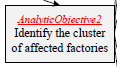 Example 2: Multilevel Interaction Model
ACTIVITY
TASK
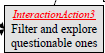 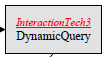 INTERACTION 1
ACTION
COMPUTATION
REACTION
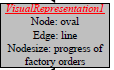 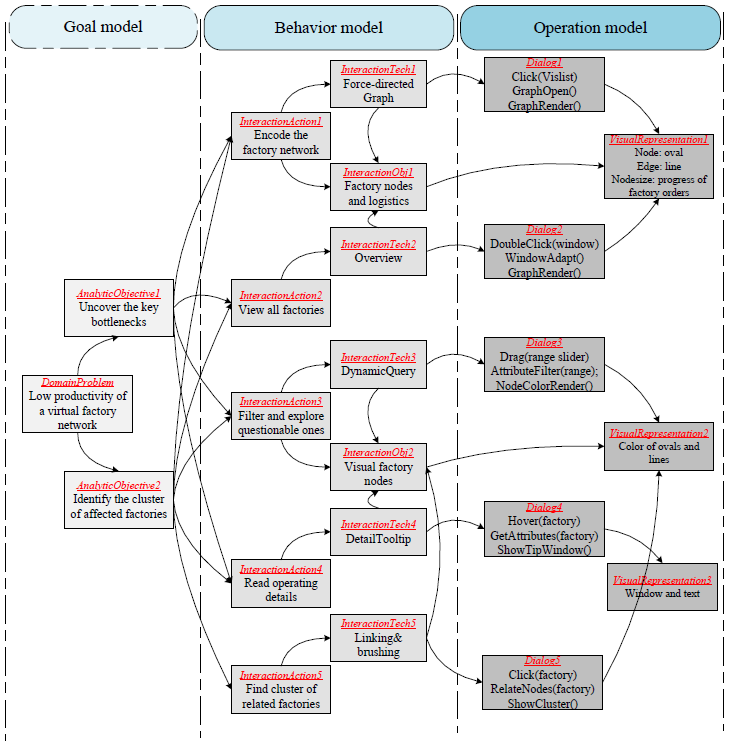 E1
En
01
0n
M
R
34
Vis Tutorial: Opening the Black Box of Interaction in Visualization – H.-J. Schulz, T. v. Landesberger, D. Baur
User’s Perspective
History and Interruption Management
35
Vis Tutorial: Opening the Black Box of Interaction in Visualization – H.-J. Schulz, T. v. Landesberger, D. Baur
History Management
Interaction History

“Keep a history of actions to supportundo, replay, and progressive refinement.”
-- Ben Shneiderman 1996

Three aspects:
Recording history (logging)
Utilizing the current history (undo/redo)
Utilizing a collection of histories (guidance)
36
Vis Tutorial: Opening the Black Box of Interaction in Visualization – H.-J. Schulz, T. v. Landesberger, D. Baur
History Management:1. Recording Interaction History
Approaches differ in:
What is captured (actions vs. states)-> states easier to log, actions allow more diverse use
How the information is aligned (linear vs. branching time)
Which and how many levels of detail are captured (low vs. mid vs. high)-> highly problematic to discern when one action ends and the next begins-> use of taxonomy/ontology can help to define actions more clearly
Scope (local vs. global)-> from system-wide logging (e.g., Glass box  by Cowley et al.)     to object-specific logging (e.g., per spreadsheet or per cell)
adapted from Heer et al. 2008
37
Vis Tutorial: Opening the Black Box of Interaction in Visualization – H.-J. Schulz, T. v. Landesberger, D. Baur
History Management:2. Utilizing the Current History
Operations on the history:

Reflect: passively show the history as it evolves alongside the visualization
Replay: recap the history for presentation/validation purposes
Retrace: undo/redo an action or reestablish a prior state
Reuse: reapply a sequence of actions like a makro
Reconfigure: selective undo/redo, reordering, refining, reparametrization
Report: annotate, share
38
Vis Tutorial: Opening the Black Box of Interaction in Visualization – H.-J. Schulz, T. v. Landesberger, D. Baur
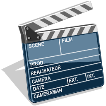 1_history.avi
History Management
Example for History Management
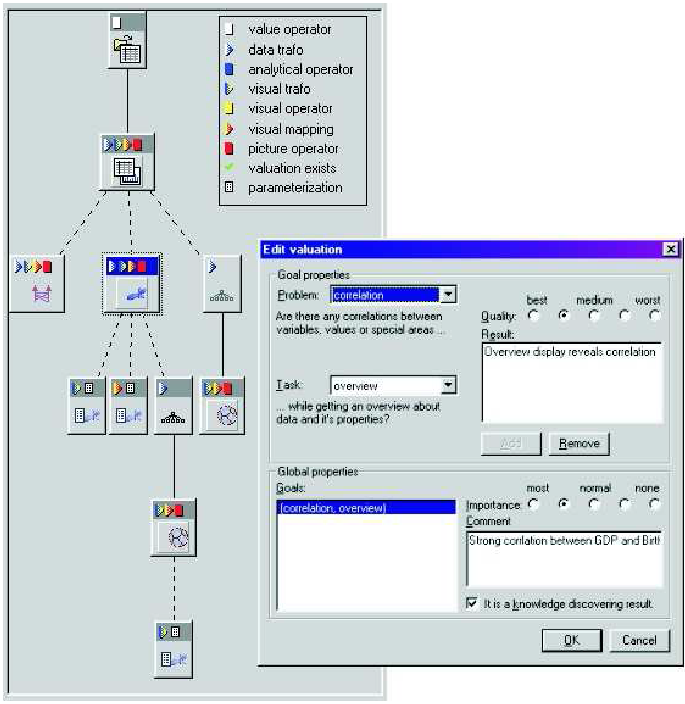 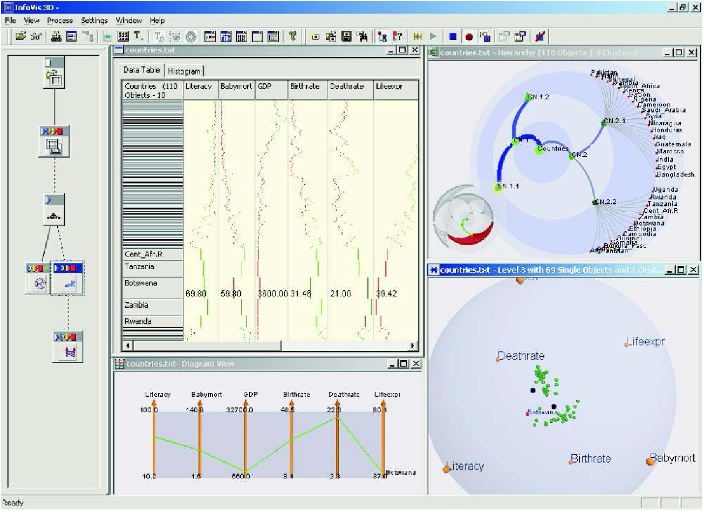 Image source Kreuseler et al. 2004
39
Vis Tutorial: Opening the Black Box of Interaction in Visualization – H.-J. Schulz, T. v. Landesberger, D. Baur
History Management:3. Utilizing a Collection of Histories
Analyze/mine past histories to provide guidance:

Guidance context: prior knowledge of the user-> nothing, goal (desired final state), path (activity sequence), full
Guidance domain: the matter on which guidance shall be provided-> data, views, infrastructure, users
Guidance target: how the aim or goal of the guidance is declared-> direct (directed search), indirect (query by example), inverse indirect (discover the unexpected)
Guidance degree: how much freedom to deviate is still allowed-> orienteering -> steering -> storytelling -> animated animation
taken from Schulz et al. 2014
40
Vis Tutorial: Opening the Black Box of Interaction in Visualization – H.-J. Schulz, T. v. Landesberger, D. Baur
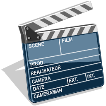 2_guidance.mp4
History Management
Example for Guidance:
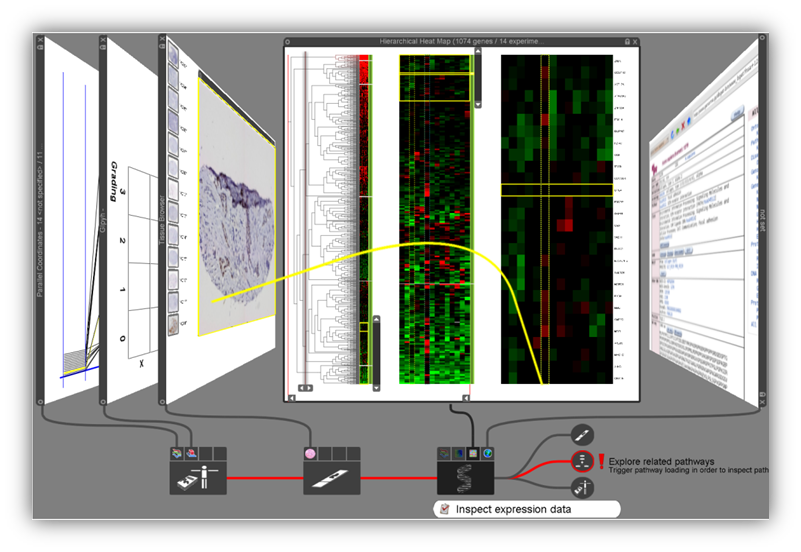 Image source: Streit et al. 2012
41
Interruption Management
Who interrupts whom?


user interrupts computational task
concurrent task interrupts comp. task


collaborator interrupts user
computational taskinterrupts user
42
Vis Tutorial: Opening the Black Box of Interaction in Visualization – H.-J. Schulz, T. v. Landesberger, D. Baur
Mixed-Initiative Interaction:Who Starts/Leads the Communication?
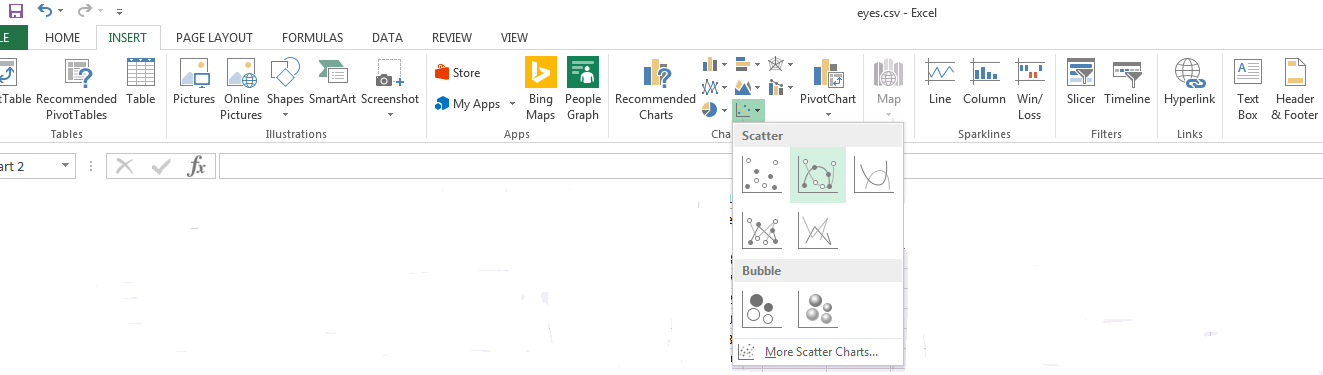 MS Excel 2013 Charting Menu

Interaction lead by the User
43
Vis Tutorial: Opening the Black Box of Interaction in Visualization – H.-J. Schulz, T. v. Landesberger, D. Baur
Mixed-Initiative Interaction:Who Starts/Leads the Communication?
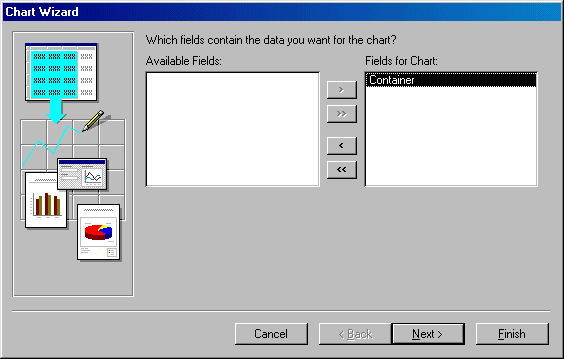 
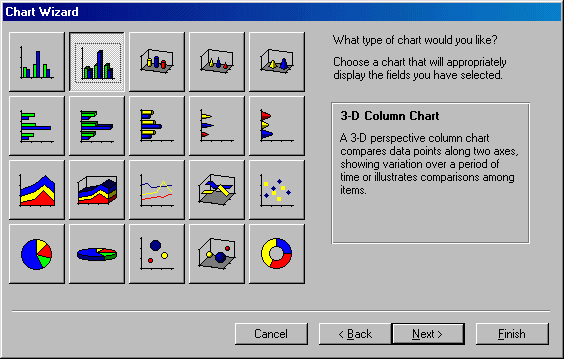 Interaction lead by the Computer
MS Access 2003 Charting Wizard
44
Vis Tutorial: Opening the Black Box of Interaction in Visualization – H.-J. Schulz, T. v. Landesberger, D. Baur
Interruption Management
Possible Interruption Responses
Oblivious dismissal-> interruption goes unnoticed
Unintentional dismissal-> interruption is noticed, but its significance w.r.t. the current task    not evaluated/understood
Intentional dismissal-> interruption is deemed less important than the ongoing task-> interruption queued for later, ongoing task resumed
Preemptive integration-> interruption is deemed more important than the ongoing task-> remainder of ongoing task is queued, start work on interruption
Intentional integration-> interruption and ongoing task are subsequently worked on together
source: McFarlane + Latorella 2002
45
Vis Tutorial: Opening the Black Box of Interaction in Visualization – H.-J. Schulz, T. v. Landesberger, D. Baur
Interruption Management
Common Interruption Management Strategies
Immediate interruption-> e.g., error messages (BSOD, Browser 404,…)
Negotiated interruption-> modeled after human-human interruption strategies:alert to interruption, but let the user accept, decline, or ignore it
Mediated interruption-> aims to predict the user‘s interruptability (e.g., by determining the current cognitive load of the screen content) and time interruptions accordingly
Scheduled interruption-> the user specifies in advance which interruptions are permitted – e.g., for the next 2 hours only interruptions that can be handled within 1 minute are allowed
source: McFarlane + Latorella 2002
46
Vis Tutorial: Opening the Black Box of Interaction in Visualization – H.-J. Schulz, T. v. Landesberger, D. Baur
Software Engineer’s Perspective
Patterns for interactive Software
47
Vis Tutorial: Opening the Black Box of Interaction in Visualization – H.-J. Schulz, T. v. Landesberger, D. Baur
Patterns for Interactive Software
Functional: Decoupling into Model-View-Controller


Logical: Decoupling into Data-Context-Interaction


Technical: Decoupling into Threads



48
Vis Tutorial: Opening the Black Box of Interaction in Visualization – H.-J. Schulz, T. v. Landesberger, D. Baur
The Model-View-Controller Pattern
invented by Trygve Reenskaug in 1978/79 at Xerox PARC
de-facto standard for implementing UIs




decoupling allows, for example, for syncing multiple views via a single model

Controller
manipulates
uses
Model
View
updates
sees
49
Vis Tutorial: Opening the Black Box of Interaction in Visualization – H.-J. Schulz, T. v. Landesberger, D. Baur
The Data-Context-Interaction Pattern
invented by Trygve Reenskaug around 2006
helps mainly to untangle the model into
Data: the pure data with base functionality
Context: the processes/workflows in which the data is used
Interaction: the roles the data plays in the processes-> same data can assume different roles-> for each, role-specific functionality is added to the data
decouples data from behavior (roles)-> data objects can play many roles over their lifetime-> while roles persist only for the duration of the process
50
Vis Tutorial: Opening the Black Box of Interaction in Visualization – H.-J. Schulz, T. v. Landesberger, D. Baur
A Multi-Threaded Architecturefor Continuous Interaction
Discrete interaction = click, key stroke, etc.
Continuous interaction = drag slider/layout back and forth   -> must be sped-up to be interactive (10-20 frames/sec)
Bottleneck @ Retrieval/Computing: precompute affected pixels/objects for each pixel of a slider [Tanin et al. 1996]
Bottleneck @ Networking/Rendering: progressive output with constant refinement – e.g., progressive vis. [Stolper et al. 2014],per-iteration vis. [Choo et al. 2014], online vis. [Angelini et al. 2014]
For both: limit distance the user is allowed to travel per time interval w.r.t. available hardware [Chan et al. 2008]
51
Vis Tutorial: Opening the Black Box of Interaction in Visualization – H.-J. Schulz, T. v. Landesberger, D. Baur
A Multi-Threaded Architecturefor Continuous Interaction
Step 1: One Thread per View

Separate Application threadand Visualization thread(s)
Each View gets its ownVisualization thread
Visualization threadprogressively refinesthe view until finishedor cancelled
Use Early ThreadTermination
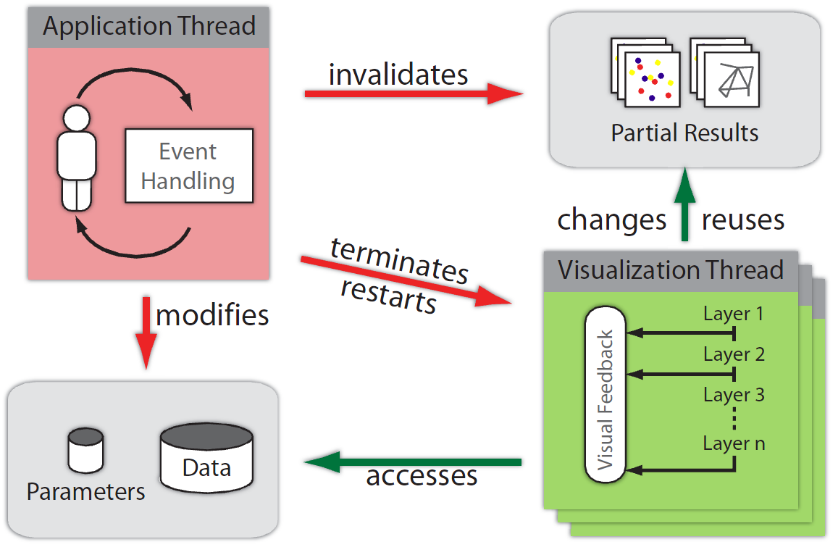 image source [Piringer et al. 2009]
52
Vis Tutorial: Opening the Black Box of Interaction in Visualization – H.-J. Schulz, T. v. Landesberger, D. Baur
A Multi-Threaded Architecturefor Continuous Interaction
Step 2: Multiple Threads per View by Layering

Common Layering Mechanisms (from Piringer et al.):
Semantic layers: background (map, grid,…), coordinate axes, data items, labels,…-> sort by decreasing relevance or increasing effort
Incremental layers: sampled data items – e.g., every 100th, every 10th, and finally every item
Level-of-Detail layers: on data level – clusters, subclusters,…on image level – first without anti-aliasing at low resolution, then with anti-aliasing at high resolution-> here: layers get replaced, not blended onto drawn ones
53
Vis Tutorial: Opening the Black Box of Interaction in Visualization – H.-J. Schulz, T. v. Landesberger, D. Baur
A Multi-Threaded Architecturefor Continuous Interaction
Step 2: Multiple Threads per View by Layering
	Layered Visualizations allow for 	reuse of already drawn elements
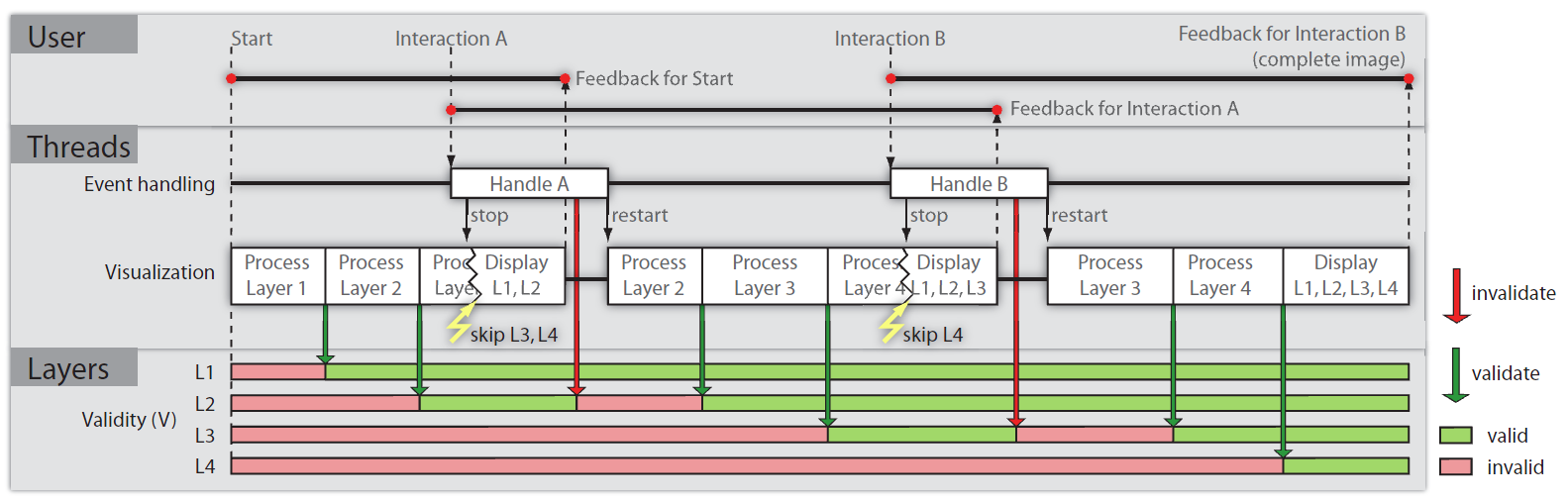 Picture source: [Piringer et al. 2009]
54
Vis Tutorial: Opening the Black Box of Interaction in Visualization – H.-J. Schulz, T. v. Landesberger, D. Baur
Interactive Visualization in Action
A short practical interlude:
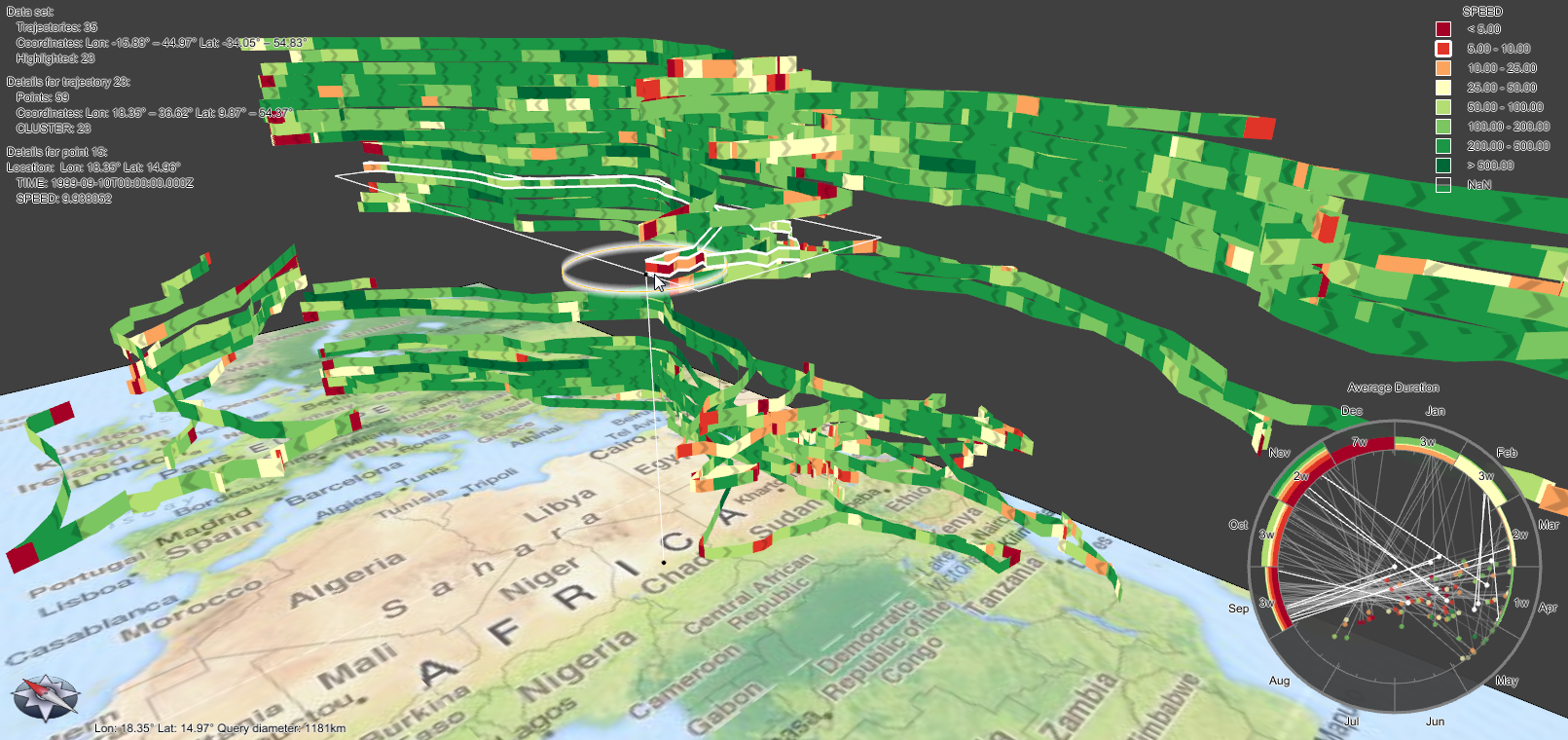 Christian Tominski, University of Rostock, Germany
55
Vis Tutorial: Opening the Black Box of Interaction in Visualization – H.-J. Schulz, T. v. Landesberger, D. Baur